From Wheat to Table
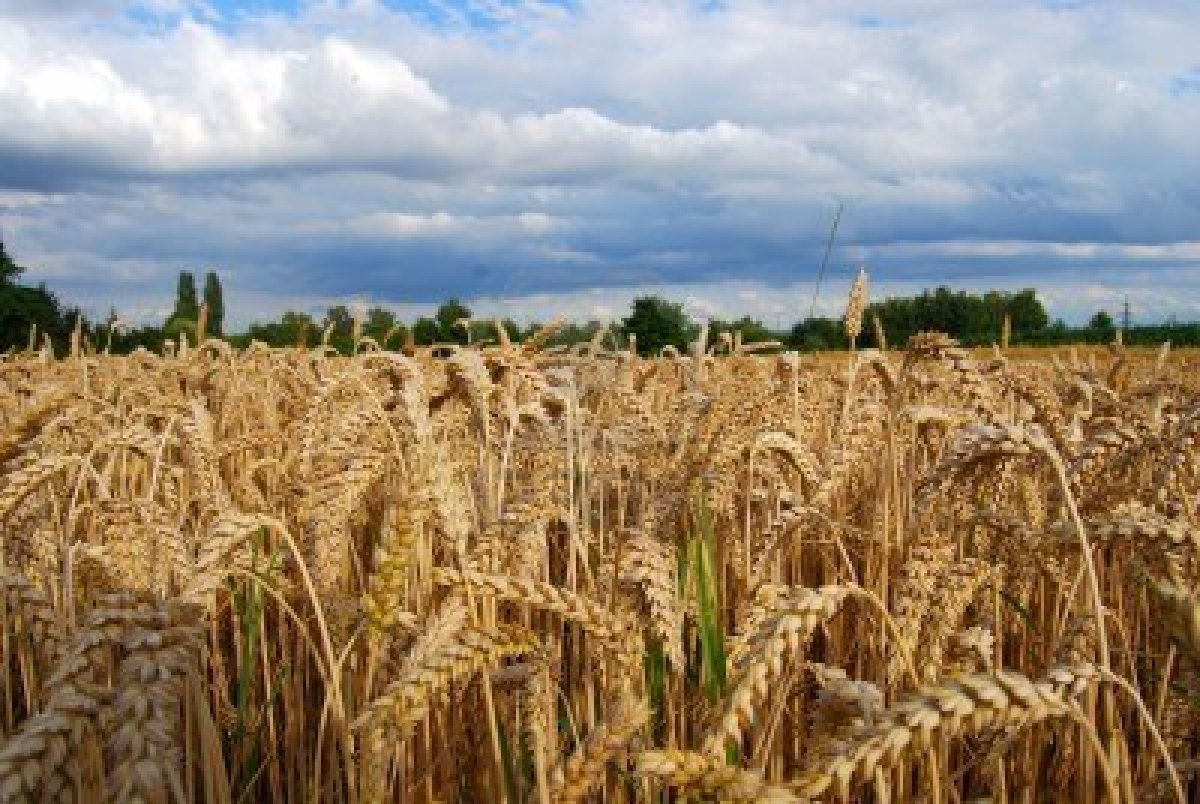 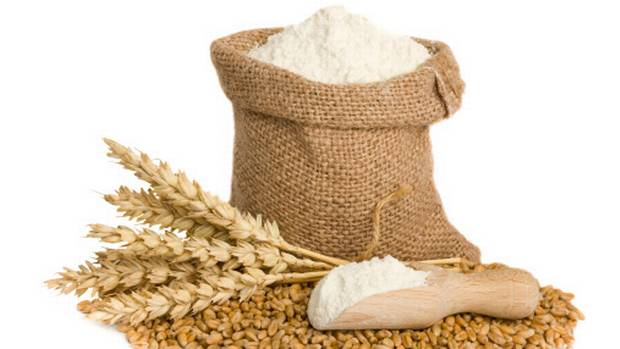 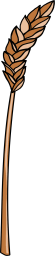 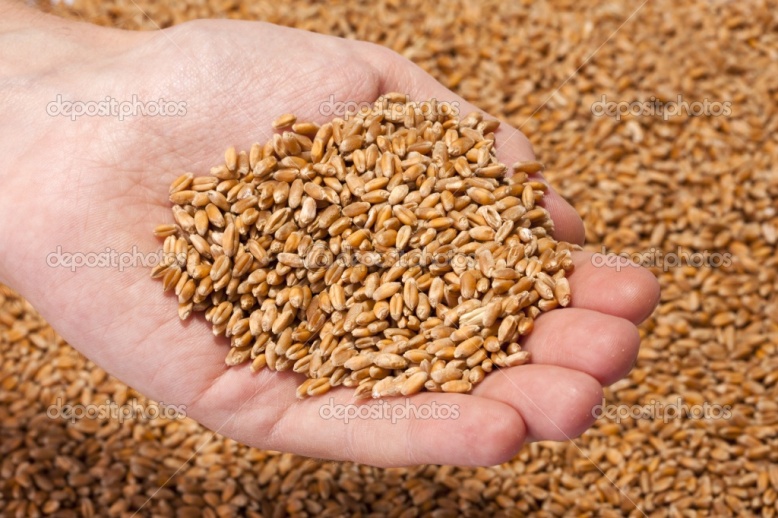 Table of Contents
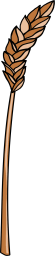 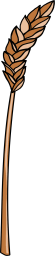 A farmer plants the wheat                                          page 3                                                                         
                                             
A harvester cuts the wheat                                         page 4

A truck driver takes the seeds to the mill                  page 5

A miller makes the flour                                              page 6

A baker makes bread                                                 pages 7-8

A clerk sells the bread                                                 page 9                                

A shopper buys the bread                                          page 10

We all eat the bread                                                    page 11
Who plants the wheat?
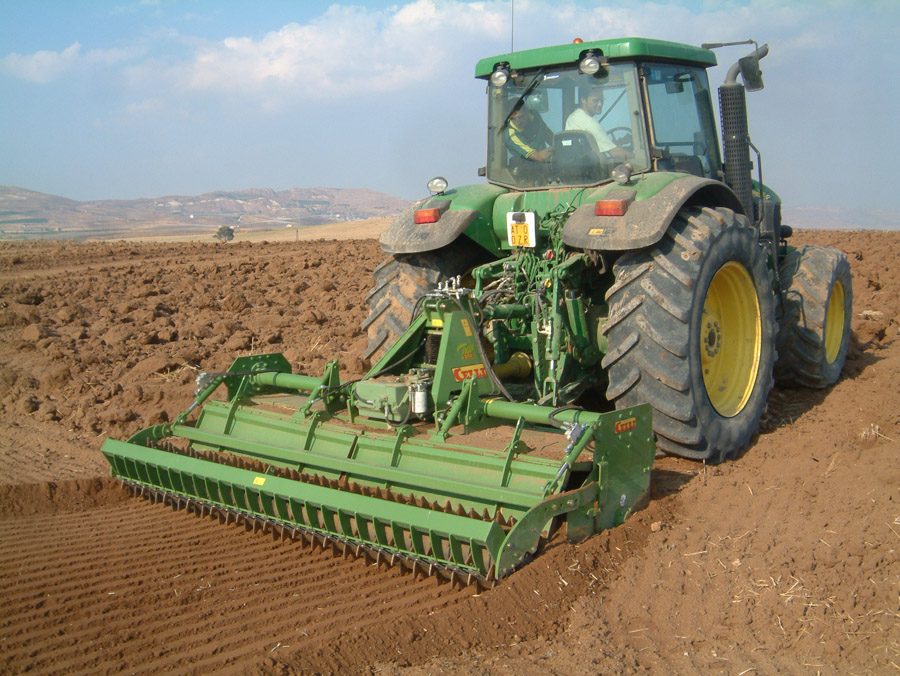 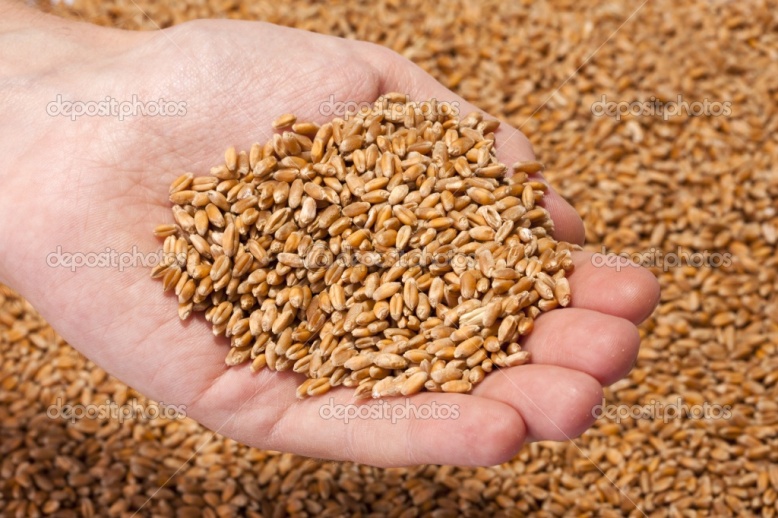 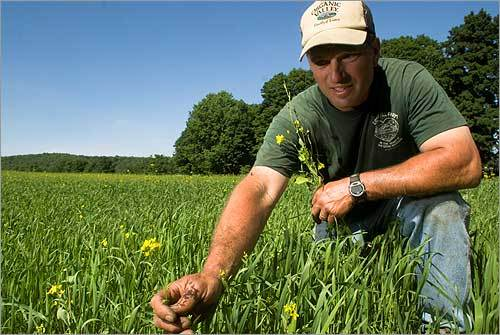 A farmer uses a tractor to plant his wheat.
The seeds need sun and rain to them grow into plants.
When the plants are ready they turn golden.
Who cuts the wheat?
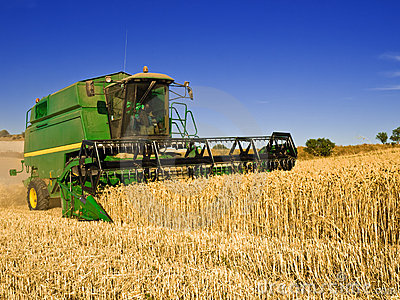 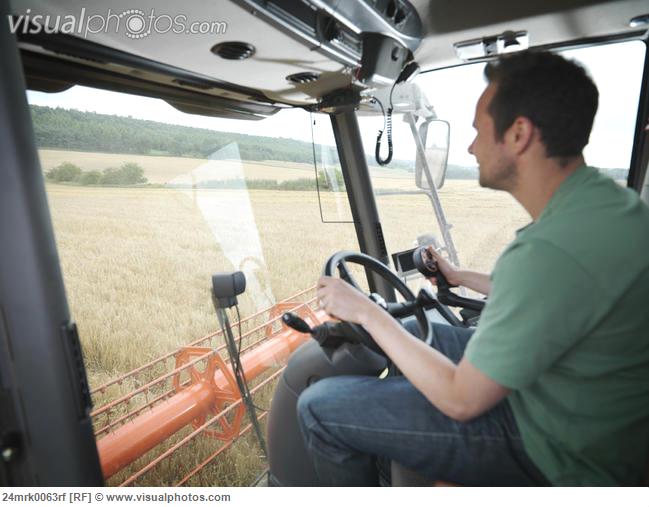 A harvester cuts the wheat with a combine.
A combine does two jobs.
It cuts the wheat and separates the seeds.
Who takes the seeds to the mill?
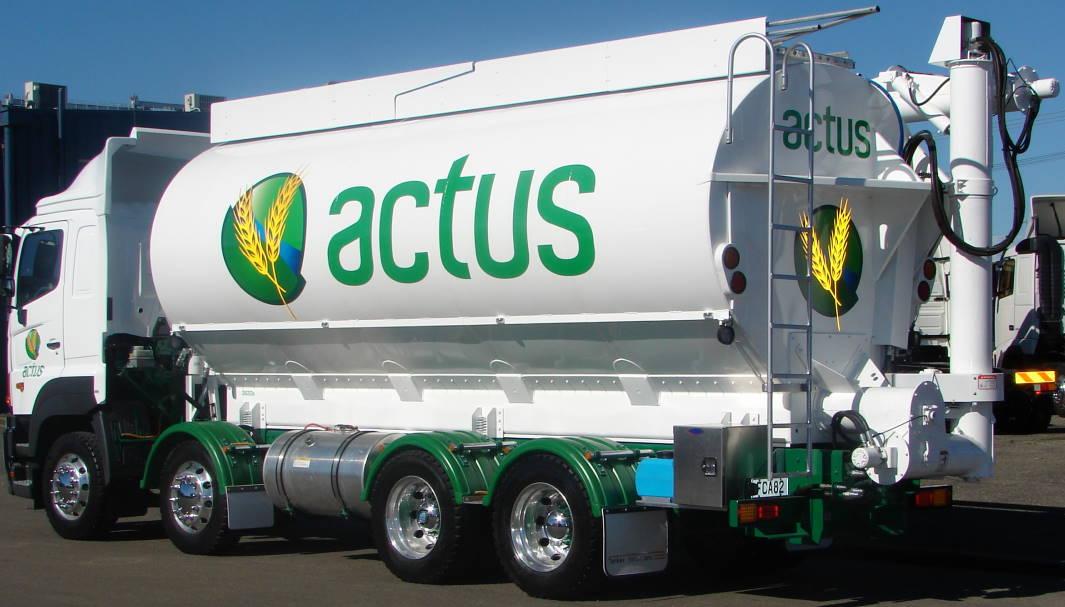 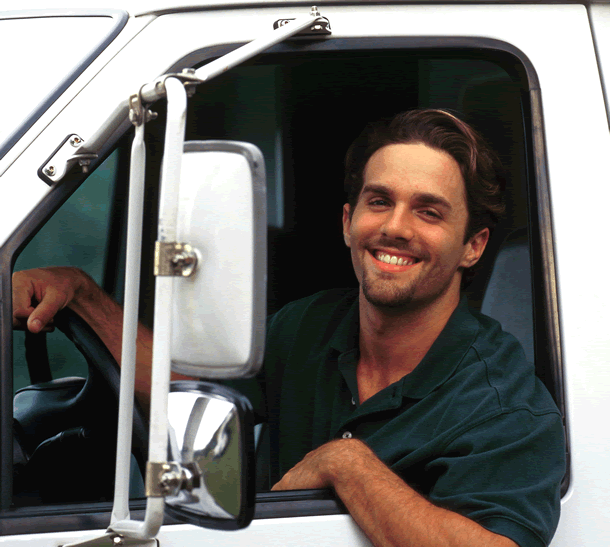 A truck driver takes the wheat seeds to the mill.
Wheat seeds are called kernels.
Who makes the flour?
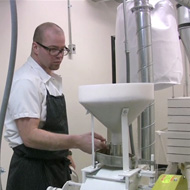 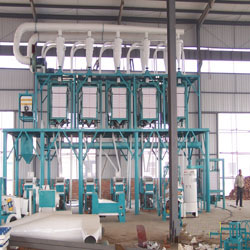 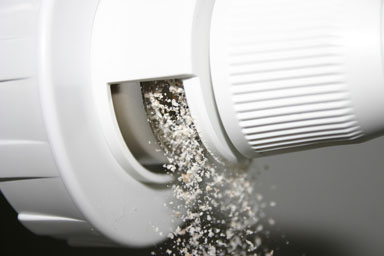 A miller uses a machine to grind the kernels.
Then, they are sifted into powder.
The powder is called flour.
Who uses the flour to make the bread?
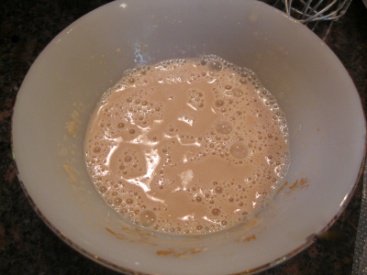 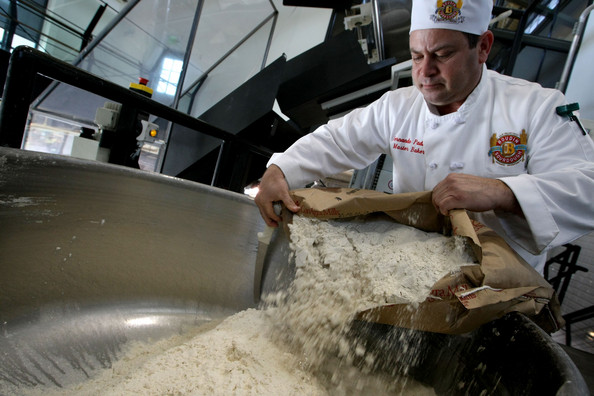 yeast  with water
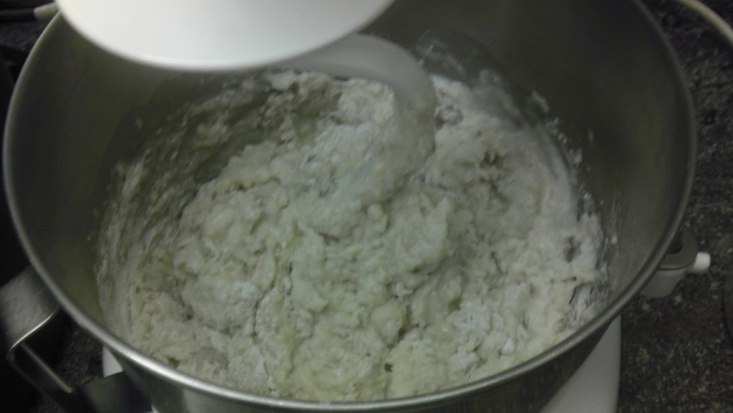 Bakers use flour to make bread.
First, they make dough by mixing flour, butter, water and yeast. 
The yeast makes the dough rise.
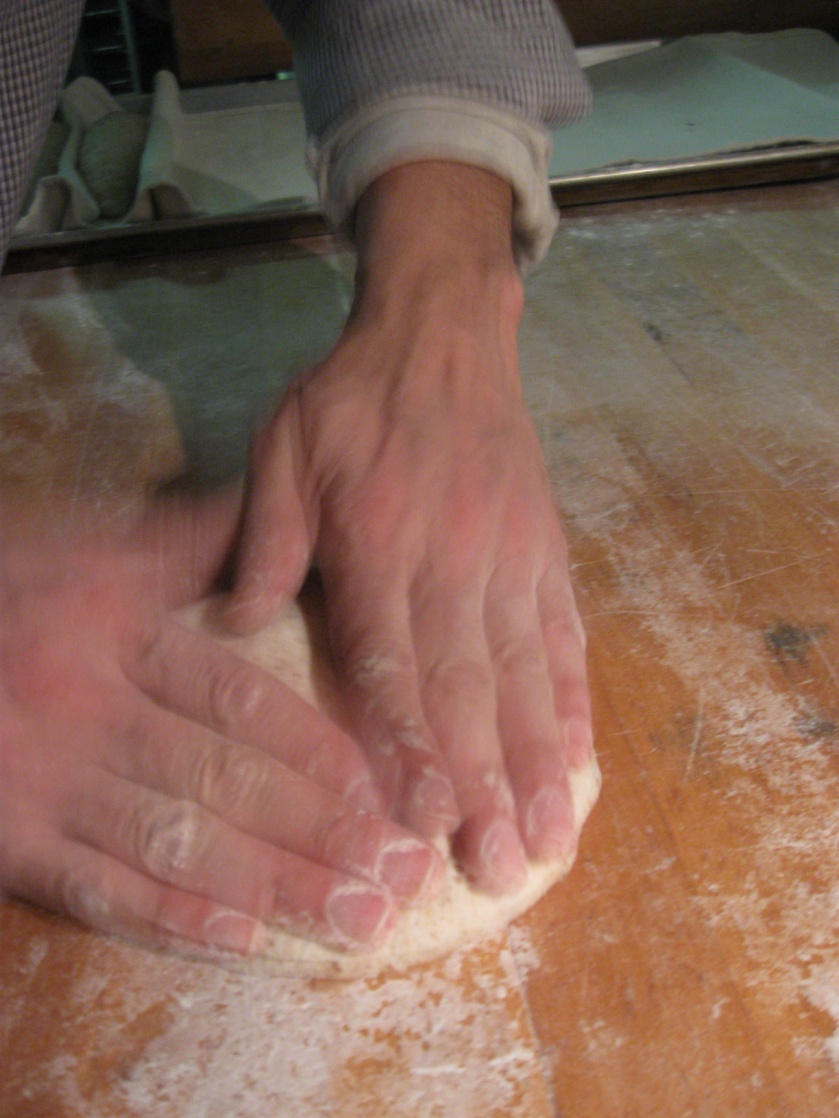 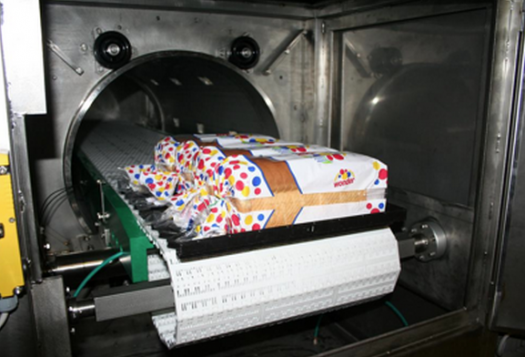 The baker shapes the dough and bakes it in the oven.
Now it is bread.
It is wrapped and ready for market.
Who sells the bread?
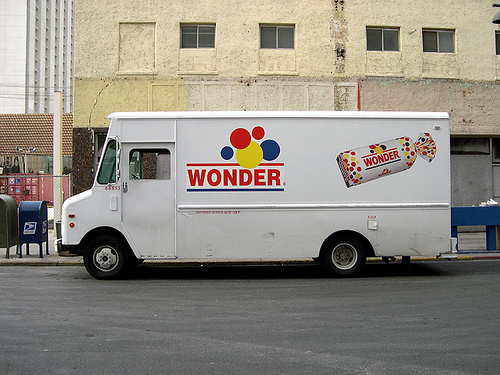 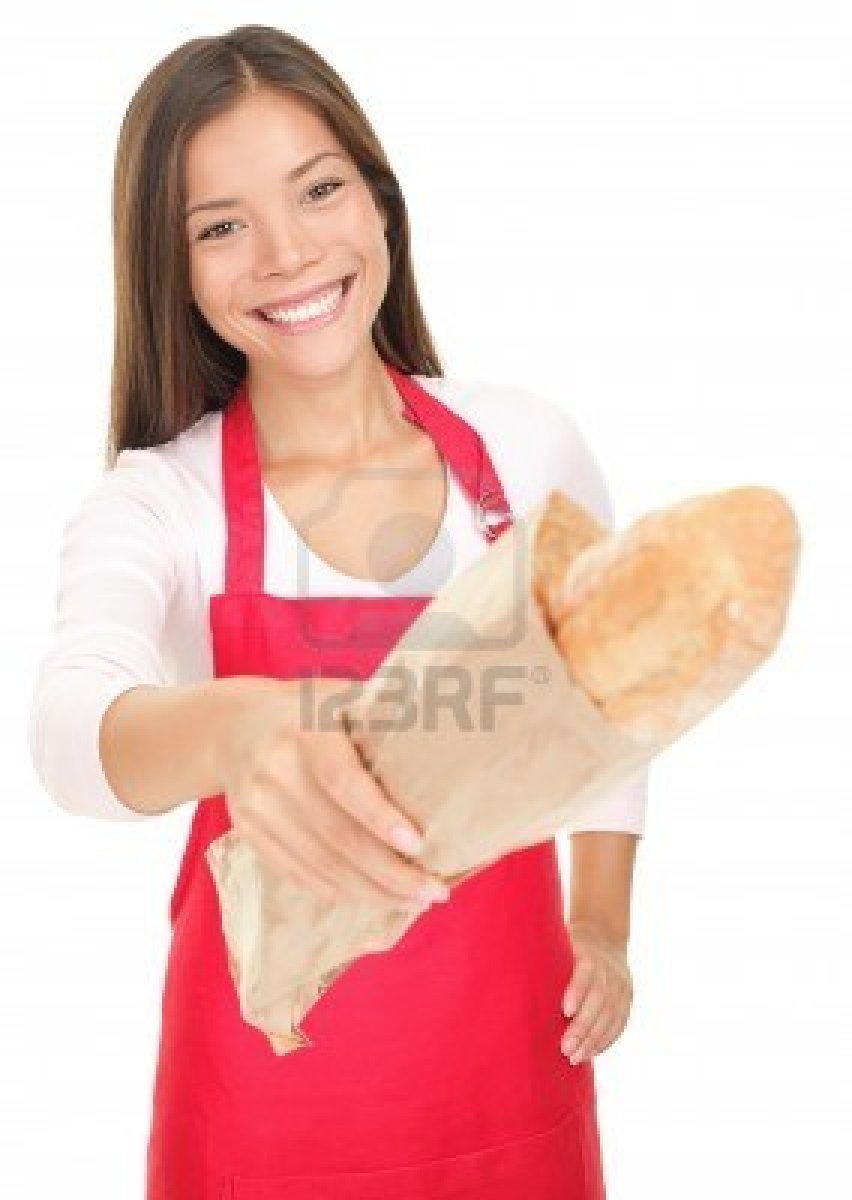 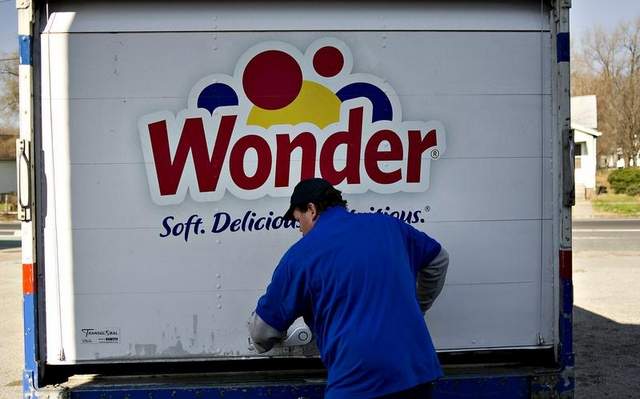 A driver takes the bread to the market.
The clerk at the market sells the bread.
Who buys the bread?
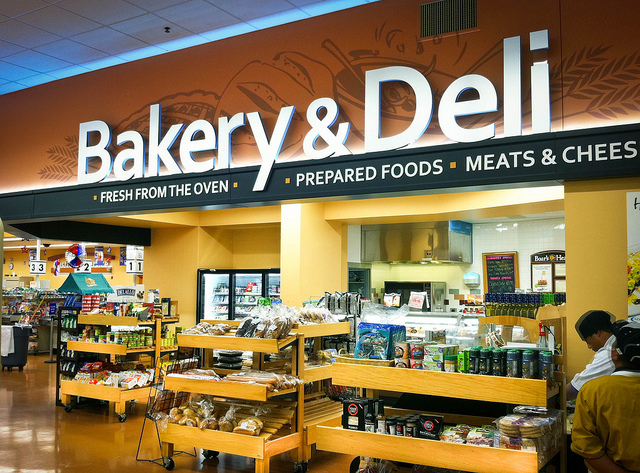 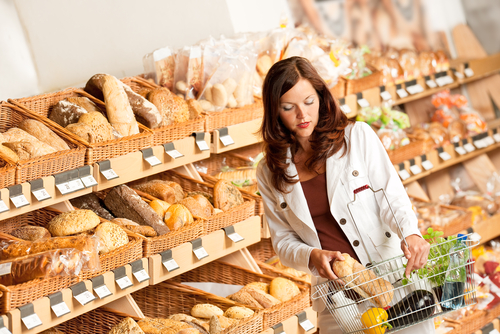 Shoppers buy the bread.
Who eats the bread?
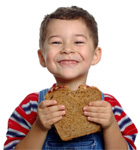 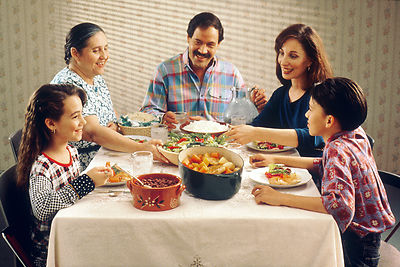 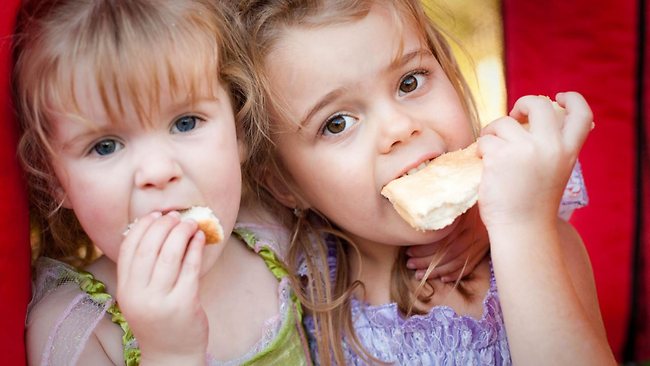 We eat bread at our table.
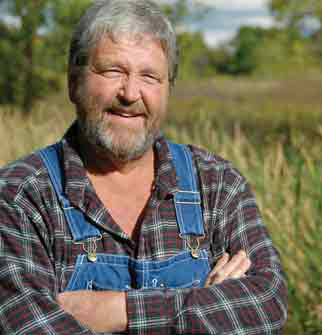 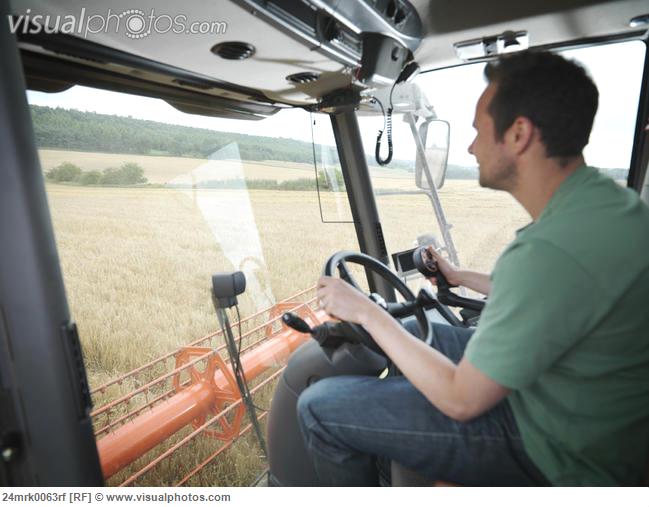 as
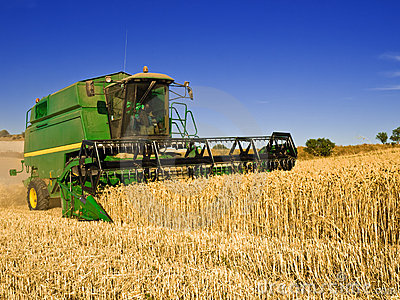 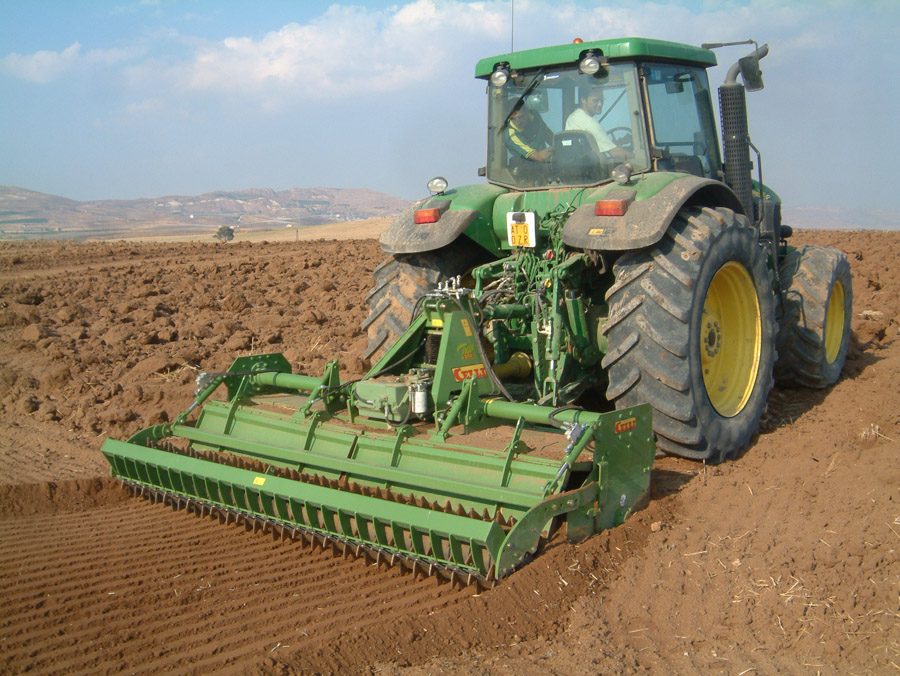 Relating Factor: helps with the bread by
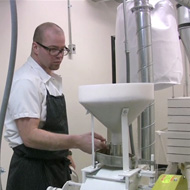 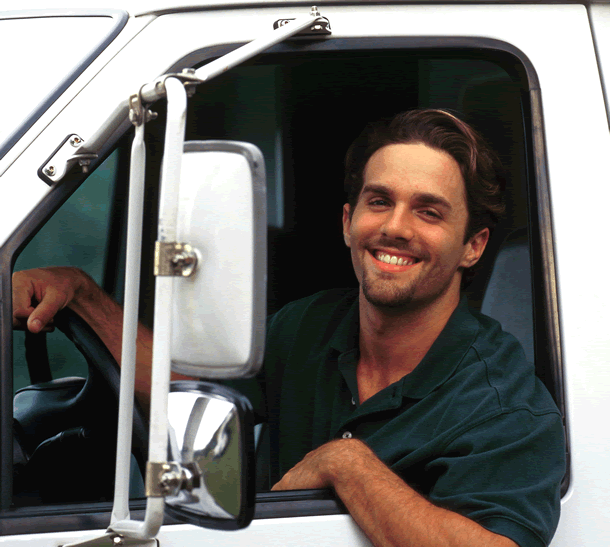 as
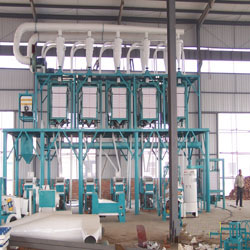 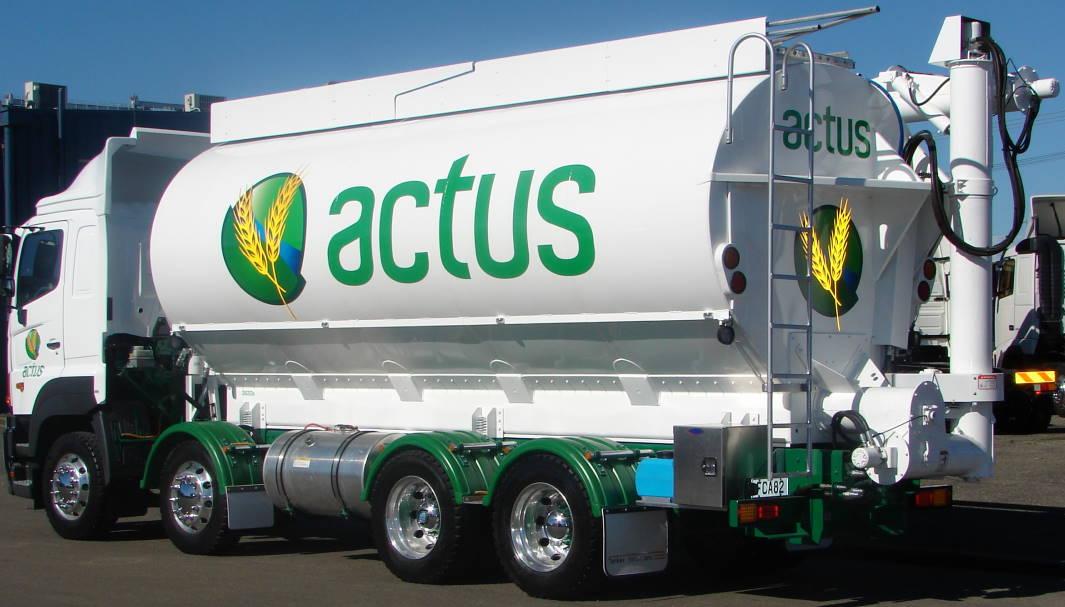 Relating Factor: helps with the bread by
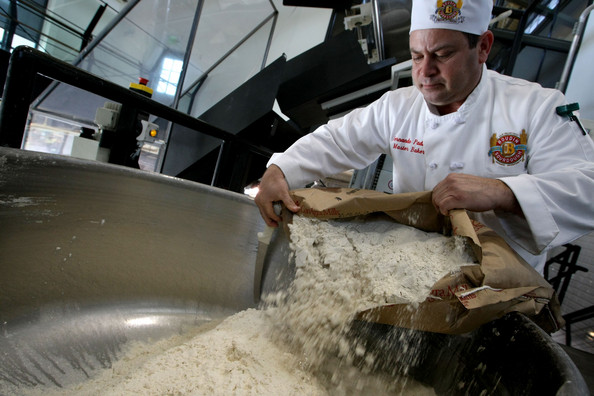 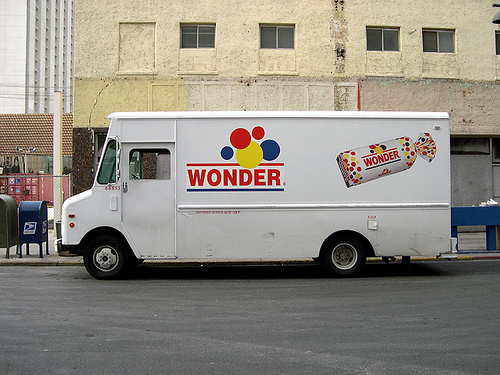 as
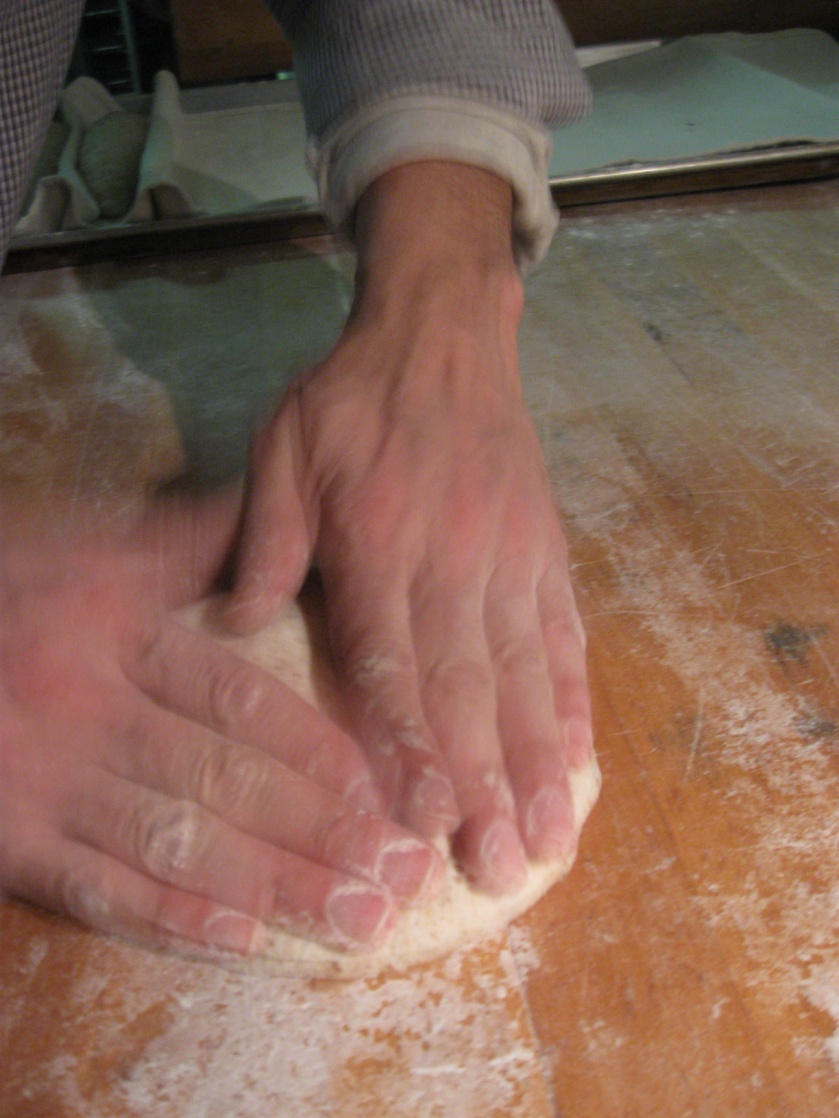 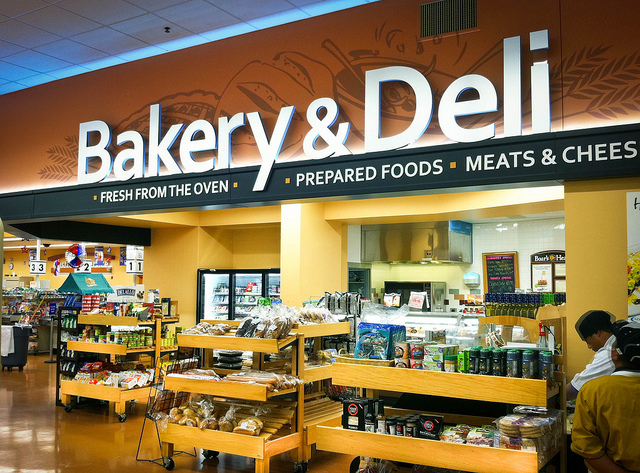 Relating Factor: helps with the bread by
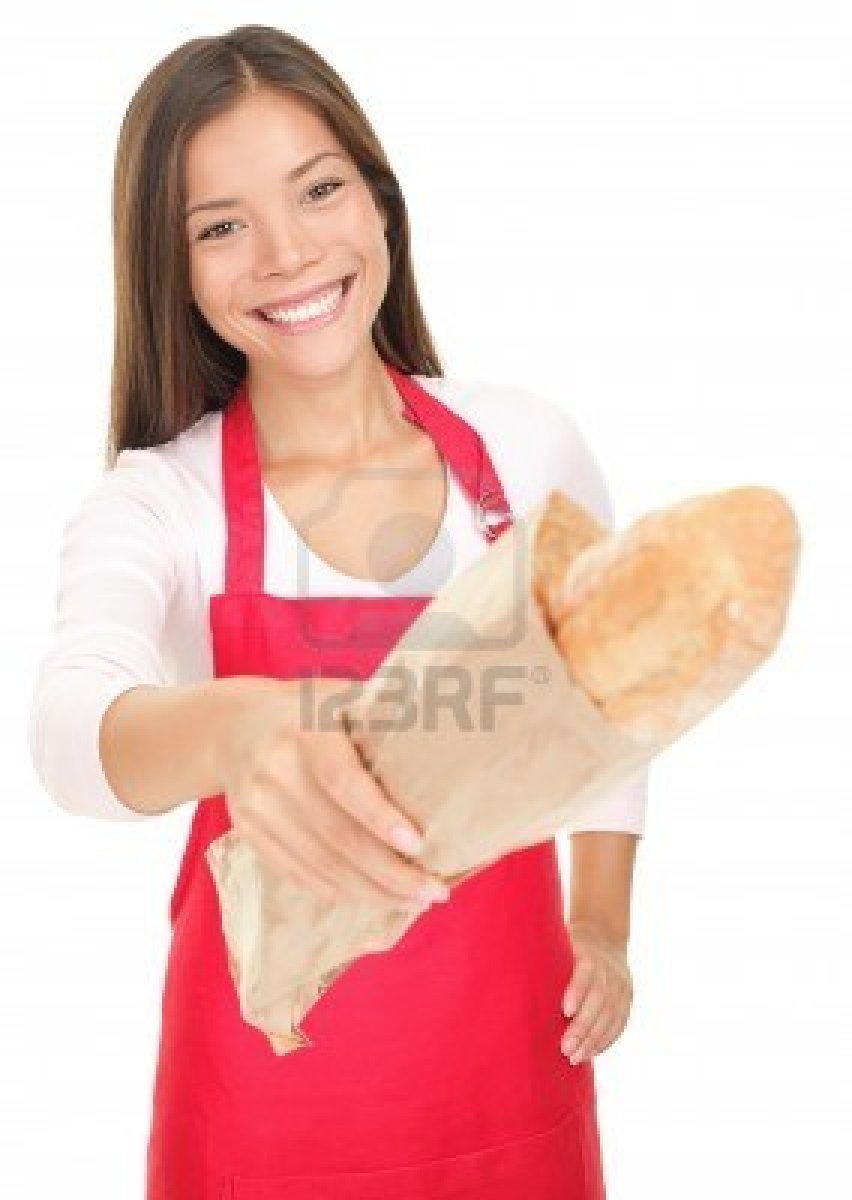 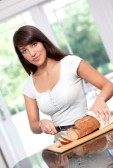 as
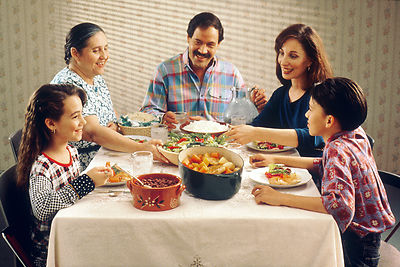 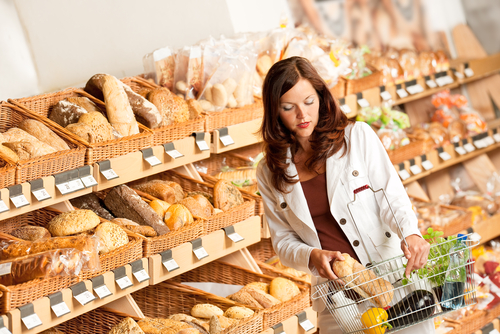 Relating Factor: helps with the bread by